Why such a theme?
Educators’ Mission
Raising the future generation in the safe global society
Global Communication Skill to Build Trust
Not giving pre-fabricated knowledge and values (but Critical Thinking Skill)
Giving students chances to grow transcendent mindset to lead to new values (Creative Thinking Skill)
Outline
(i)  Rationale
(ii) Sense Making: Curriculum Development
(i) Rationale
Reasons for the global curriculum proposal
The future of our students?
Paradigm Shift in Education enhanced with ICT is just around the corner!
Job Market Dynamics
Singularity (2045)  New Job Market?
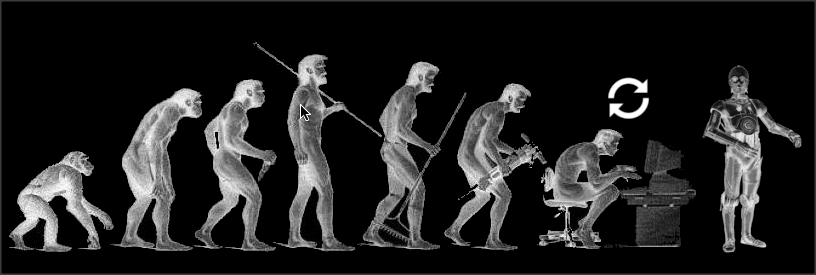 How old will your students be in 2045?
https://joneljuste.files.wordpress.com/2015/04/singularity-c3po.jpg
Disappearing Jobs
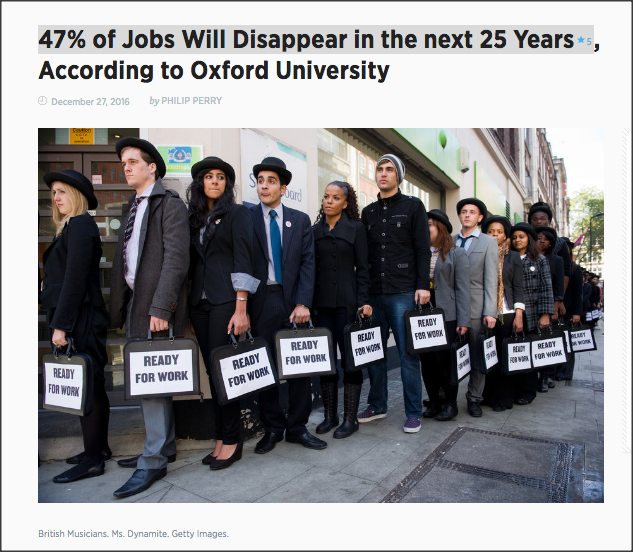 http://bigthink.com/philip-perry/47-of-jobs-in-the-next-25-years-will-disappear-according-to-oxford-university
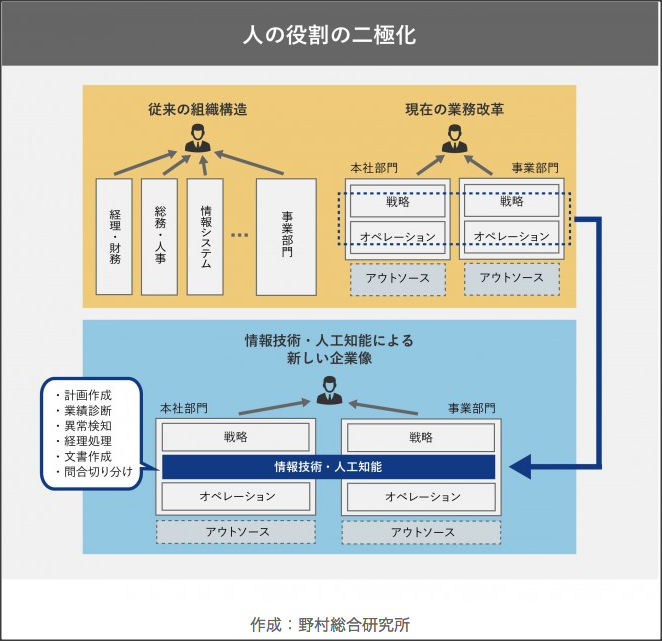 Two-Tier Structure
Routine jobs     AI  and Robots
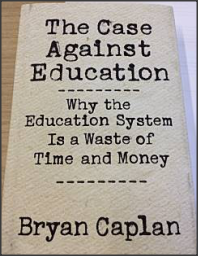 https://mirai.doda.jp/series/interview/tomota-terada-part1/
JOB MARKET IN THE FUTURE
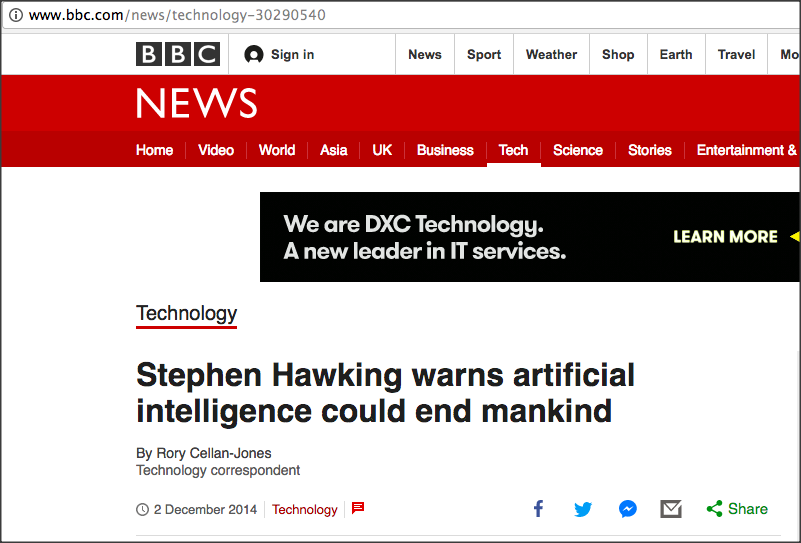 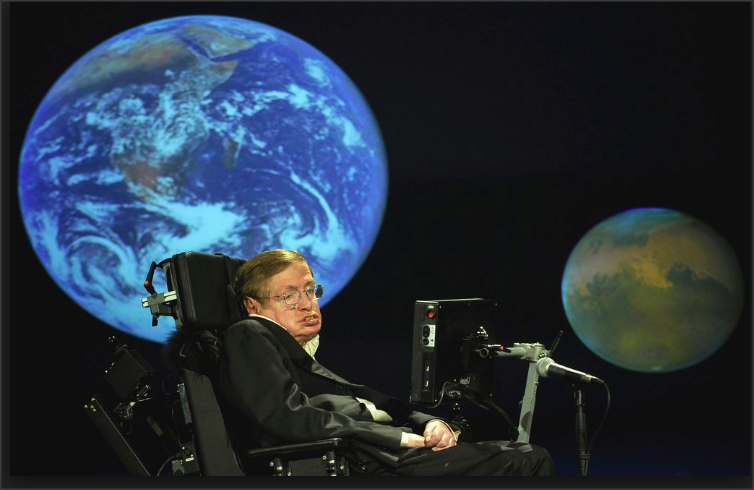 In fact, the biggest threat facing mankind is one that has in some ways only just been discovered: artificial intelligence (AI). The physicist Stephen Hawking has said that AI could become ‘a real danger’ in the ‘not-too-distant’ future. Hawking added that ‘the risk is that computers develop intelligence and take over. Humans, who are limited by slow biological evolution, couldn’t compete, and would be superseded.’
http://www.bbc.com/news/technology-30290540
http://www.spiked-online.com/newsite/article/the-robots-are-not-taking-over/16299#.WgJmDmKCzdc
Stephen Hawking
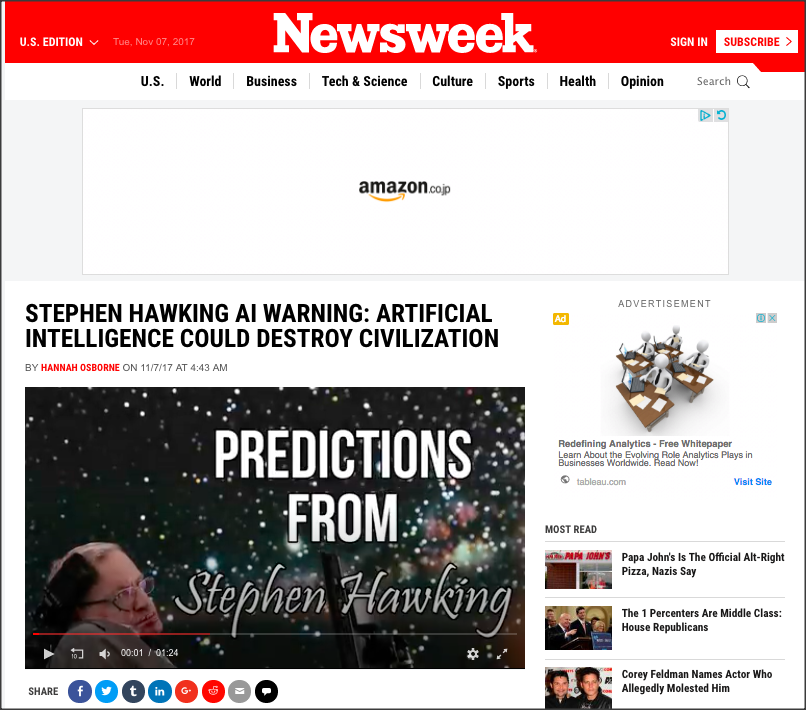 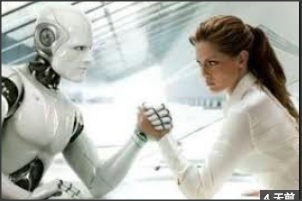 http://www.newsweek.com/stephen-hawking-artificial-intelligence-warning-destroy-civilization-703630
Stephen Hawking
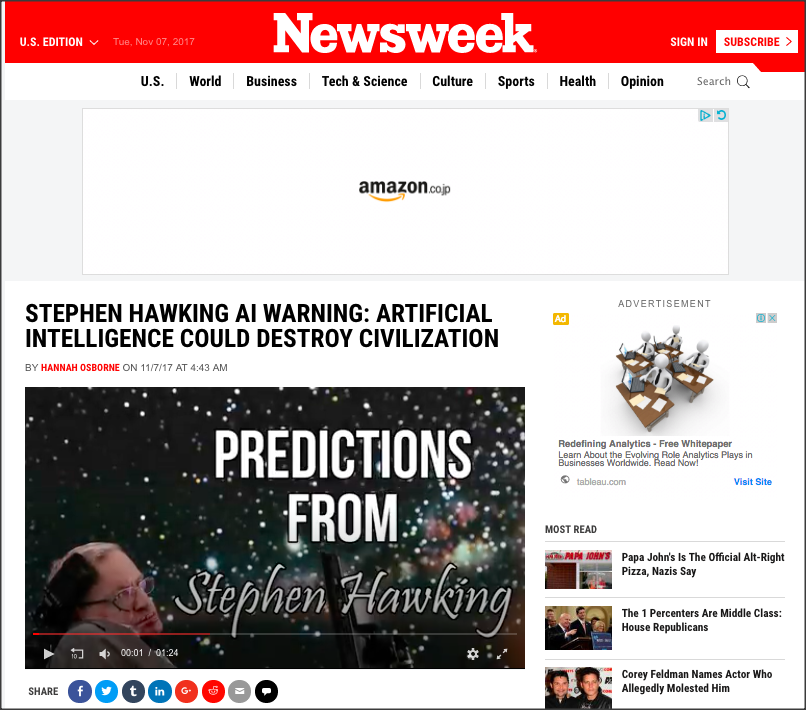 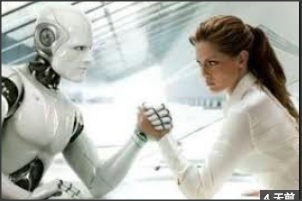 http://www.newsweek.com/stephen-hawking-artificial-intelligence-warning-destroy-civilization-703630
Singularity is just a beginning!
Will our students be ready to face the reality?
(ii) Curriculum Development
Education ready for the Singularity Era
The Role of University: Gas Station for life?       Filling the knowledge tank in the students’ brain           for the life-long career?
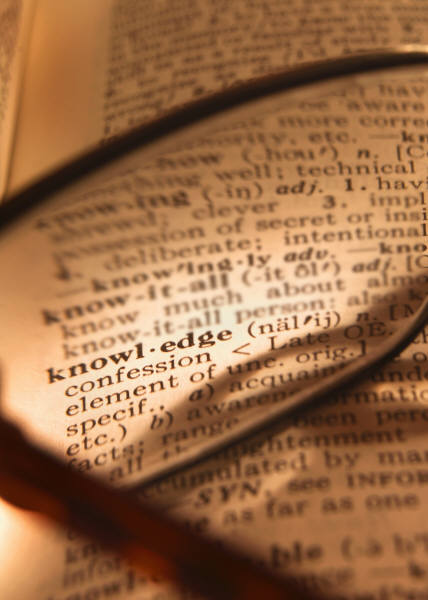 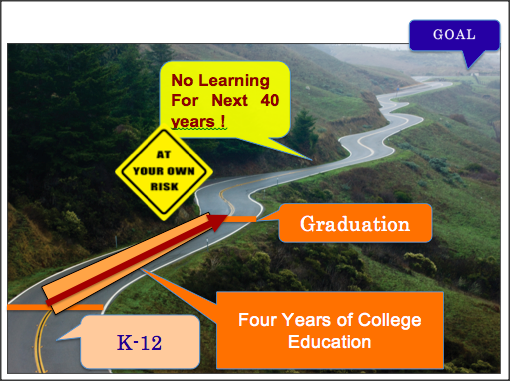 [Speaker Notes: consensus]
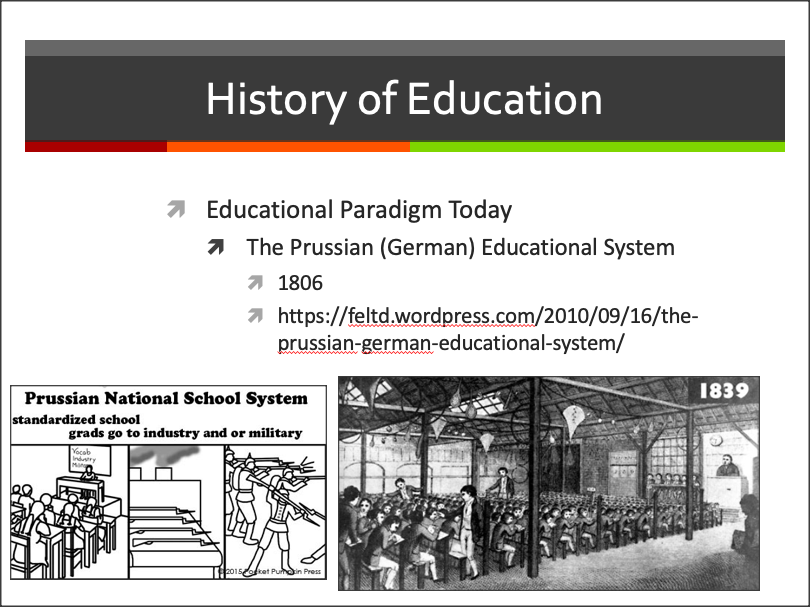 How do we educate the future generation?
Traditional Education Paradigm has seen the handwriting on the wall!
A Paradigm Shift in Education is a must.
New educational philosophy
New educational model: New learning environment
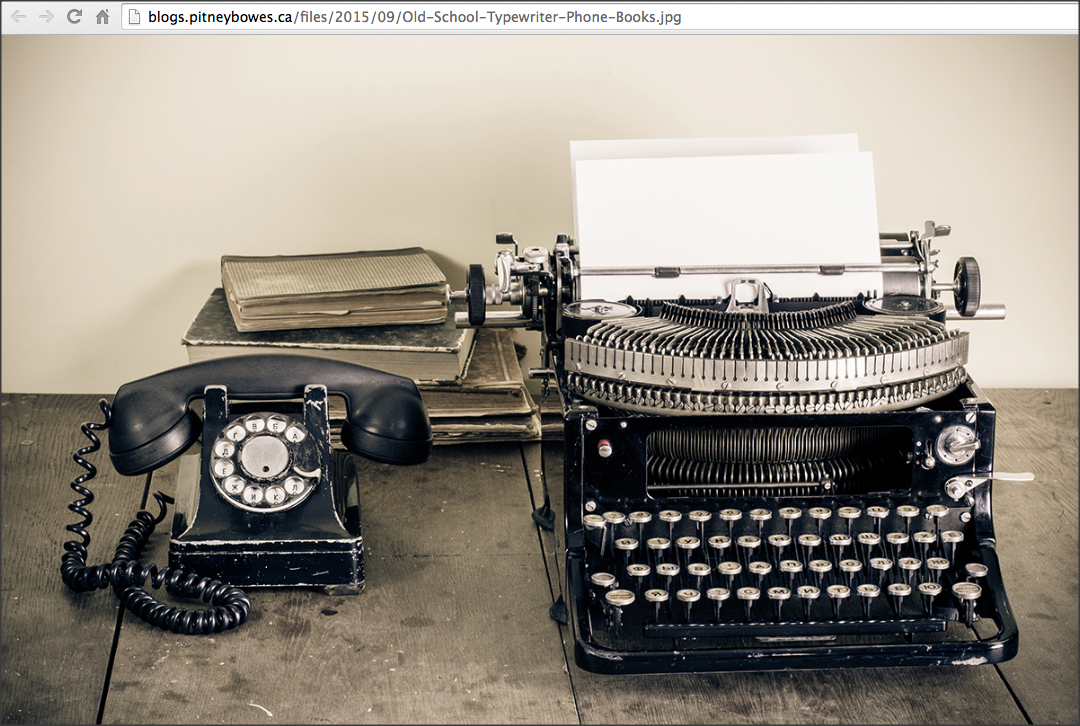 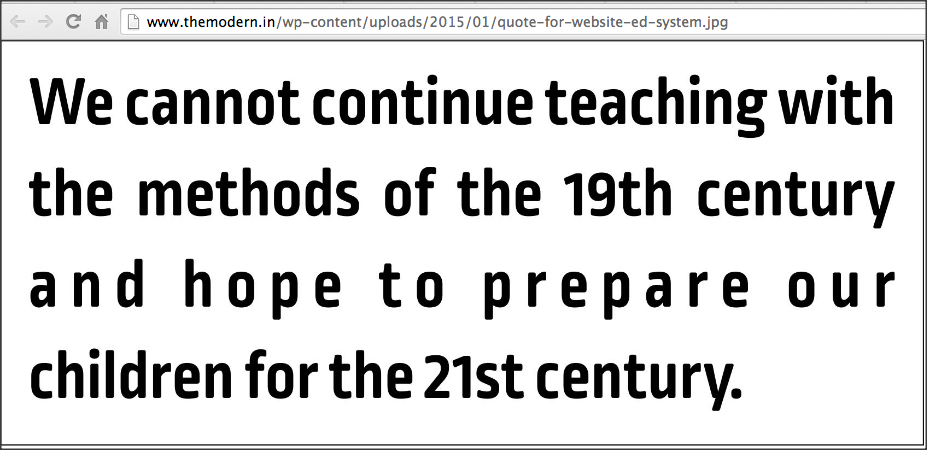 A Quote:     From Horizon 2020 Proposal
We can not educate 21st century citizens using only 19th century methodologies. 
the vision of … Collaborative Education is that without doubt the largest impact on our society will be obtained by addressing the needs of our children to get personalized education: (1) motivating teachers to motivate students, (2) addressing their creativity, and (3) getting them in contact with their equals and the rest of the society to share their needs and motivations, thus closing the circle.
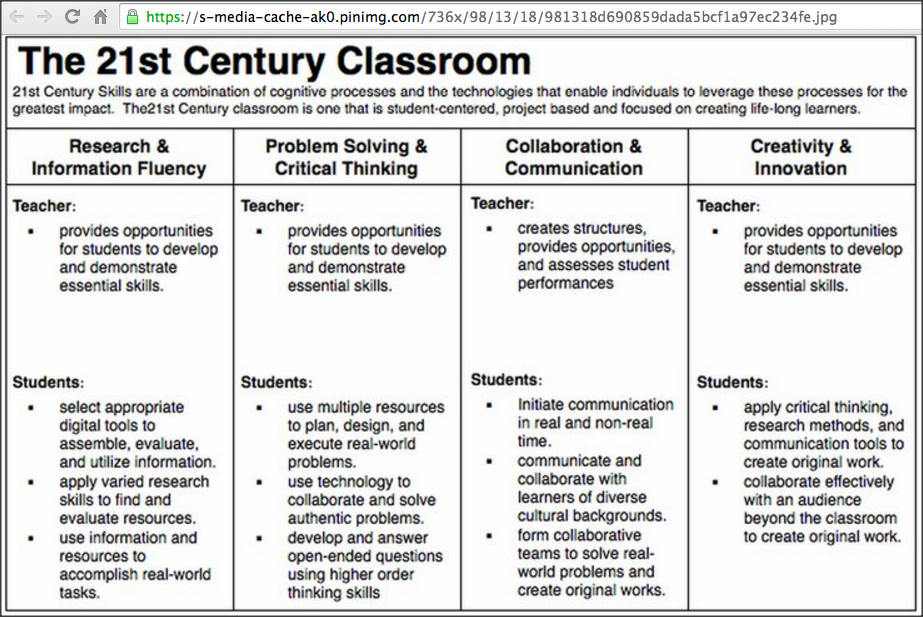 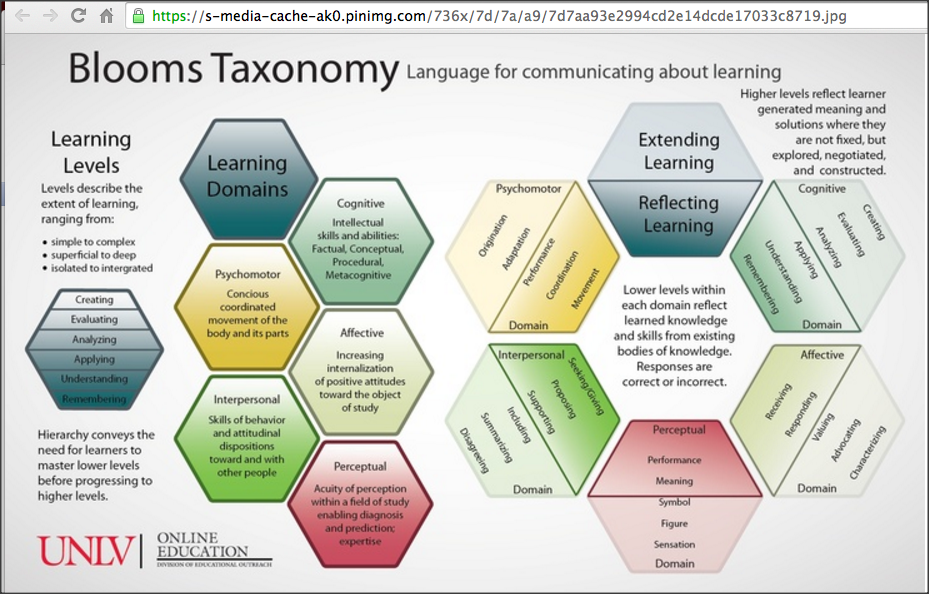 This is happening now!
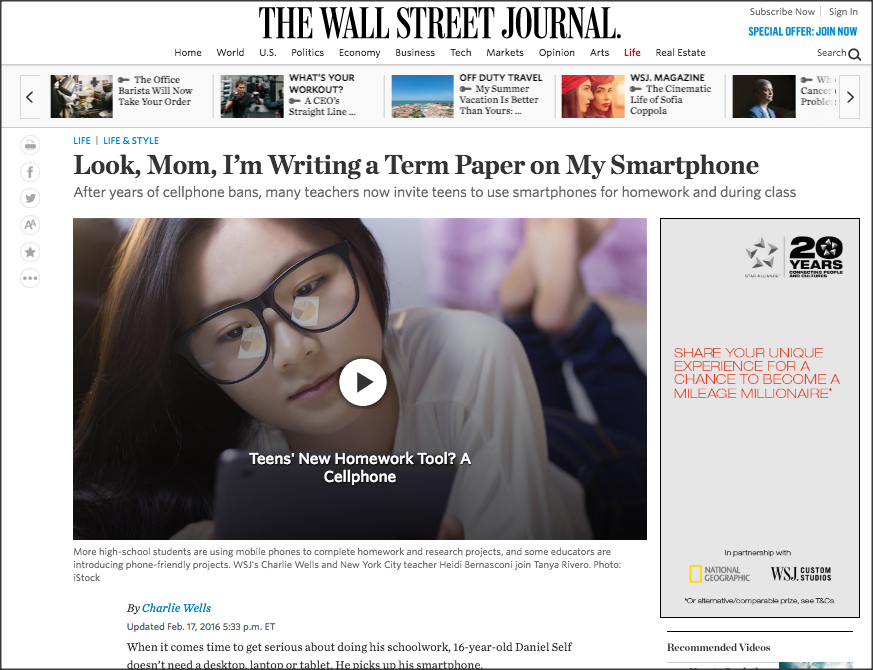 ttps://www.wsj.com/articles/look-mom-im-writing-a-term-paper-on-my-smartphone-1455729046?mod=rss_Education
https://www.wsj.com/articles/look-mom-im-writing-a-term-paper-on-my-smartphone-1455729046
Google Drive Share/Edit/PBL with Team Members!
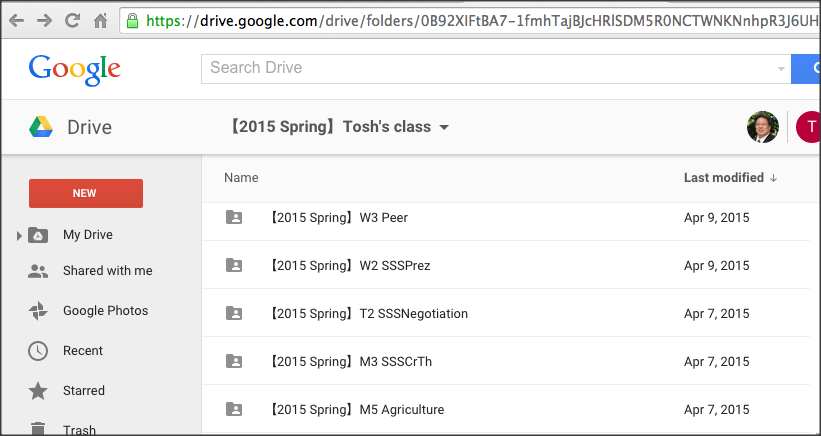 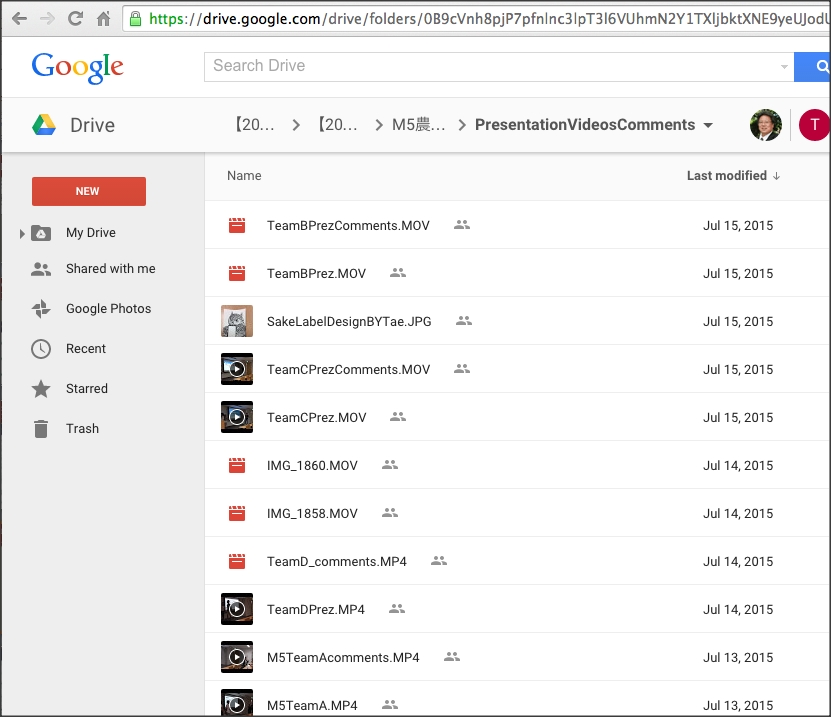 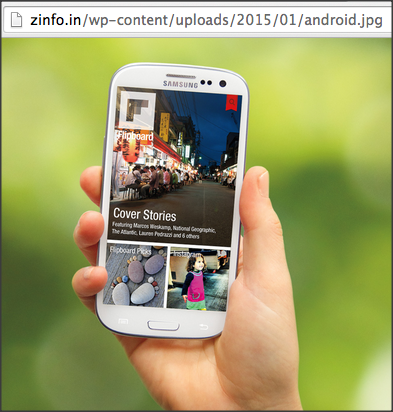 Team presentation videos
comments
Gurantees 24/7 team learning environment
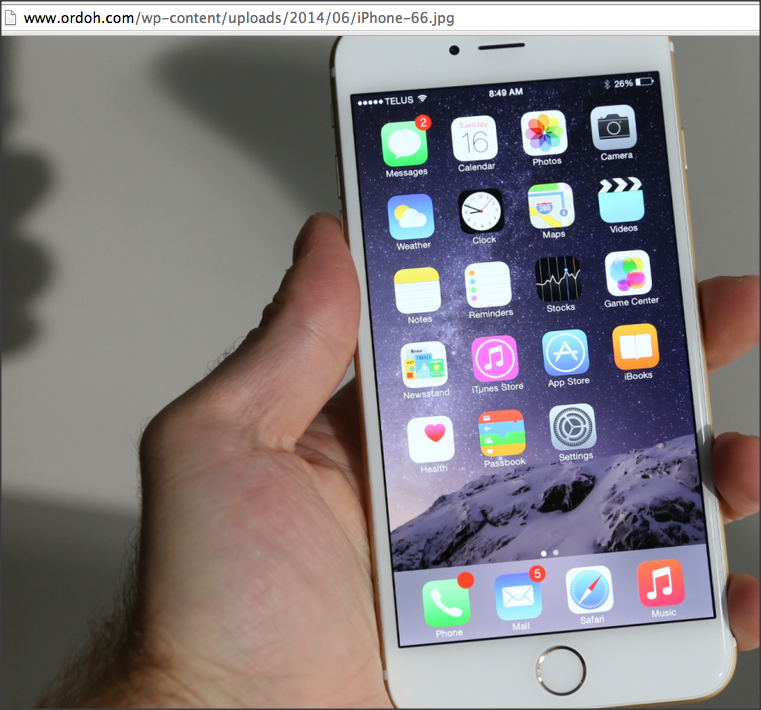 All linked with TEAM LINE
All linked with TEAM LINE
All linked with TEAM LINE
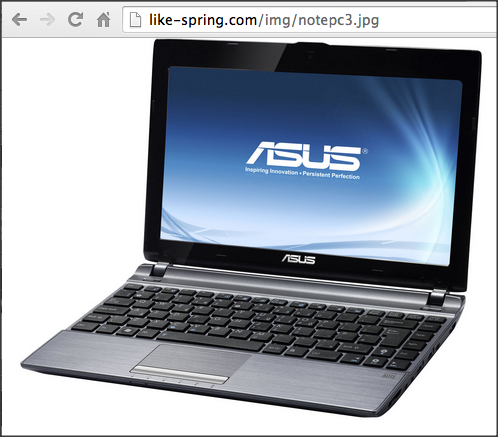 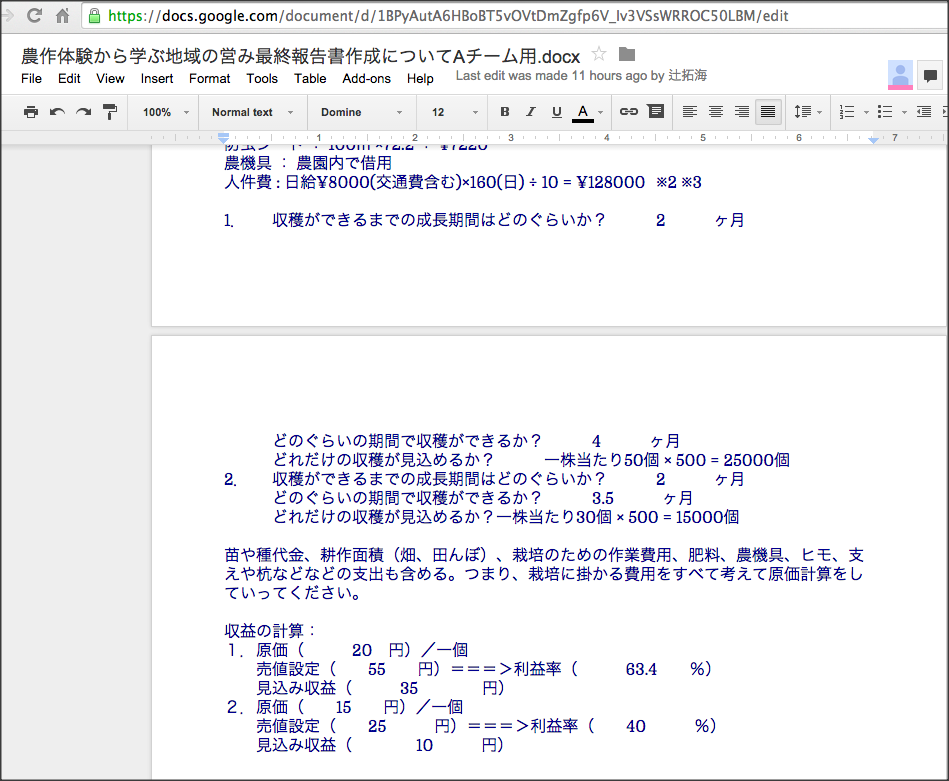 Team presentation slides 
All can edit online
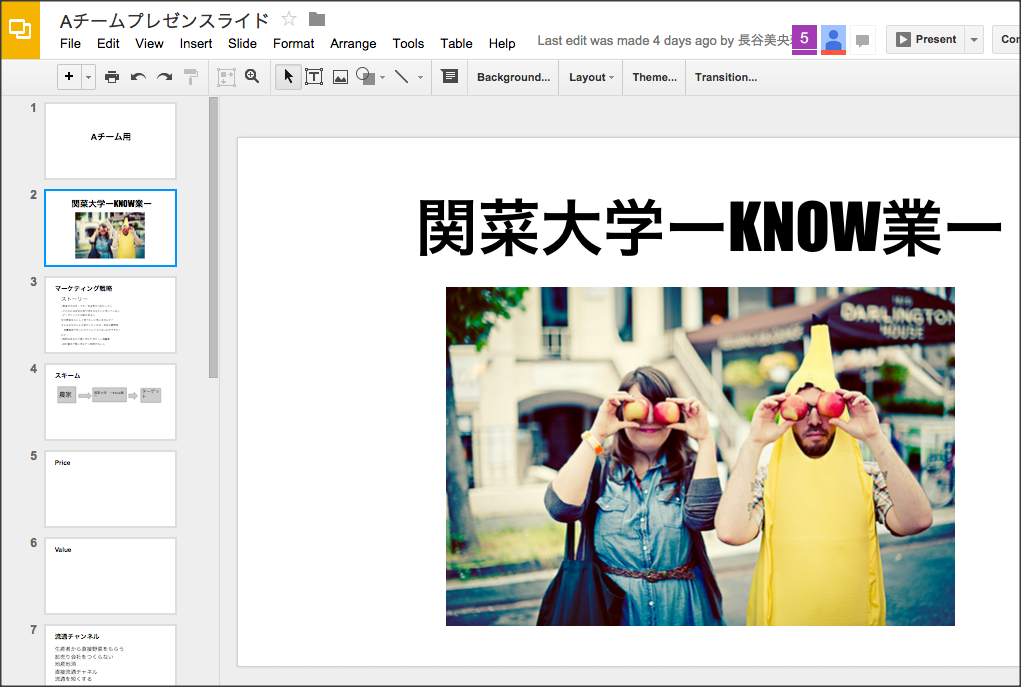 Team Reports
All can edit online.
Active Learning is essential!
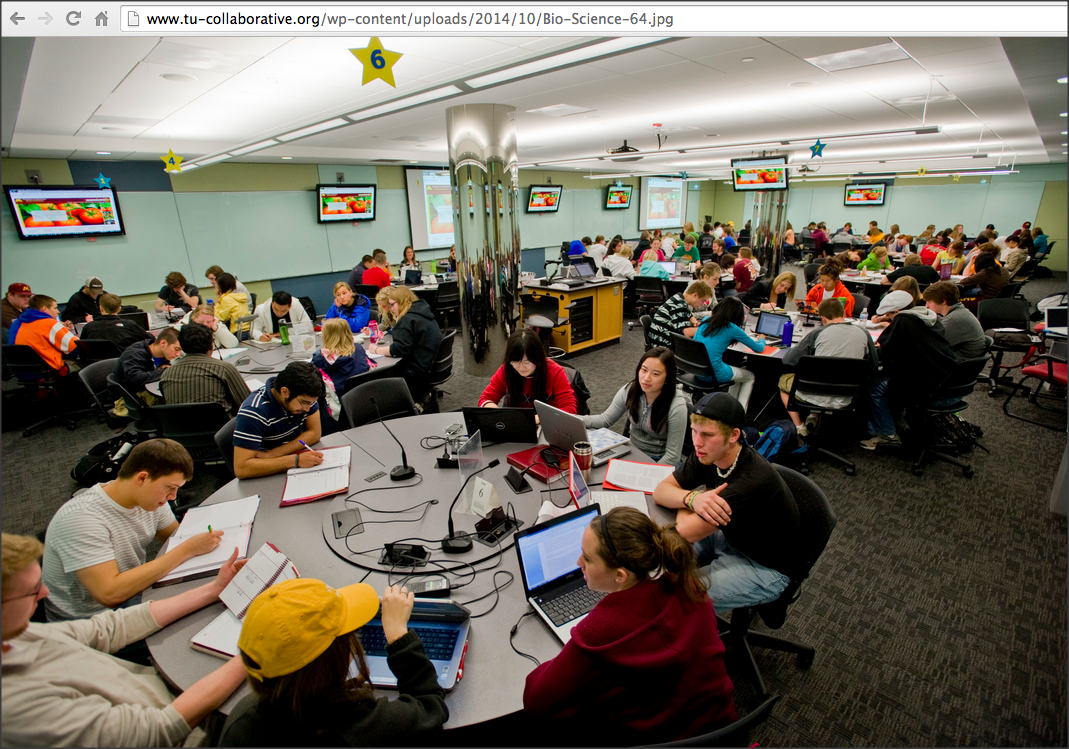 For the future education,
Social Constructivism Model of Education will be everywhere!
FROM:Face-to-Face
In-Class Learning
Active Learning is essential!
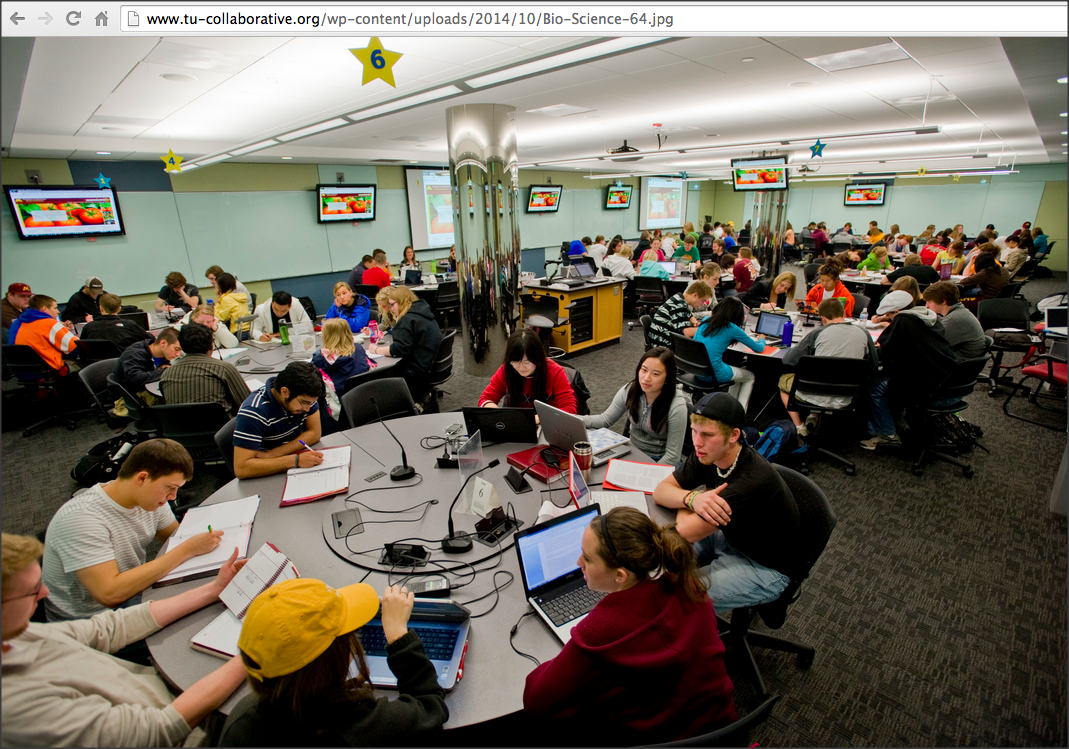 With ICT, this situation can be realized in ONLINE classes!!
Teacher’s role is to facilitate students’ learning. --- control of learning chaos in the online classroom
(ii) Sense Making:ICT and Communication
Communication Skills:  Needs for communication with students from other cultures and values.
Long-Lasting Trust Building
Problem Solving Skills: Common issues in our society
Project Management Skills: Working in Teams: International/Global Teams
Consensus Building through TBL
Go Global !
The Future,
Better Life,
Transcendency
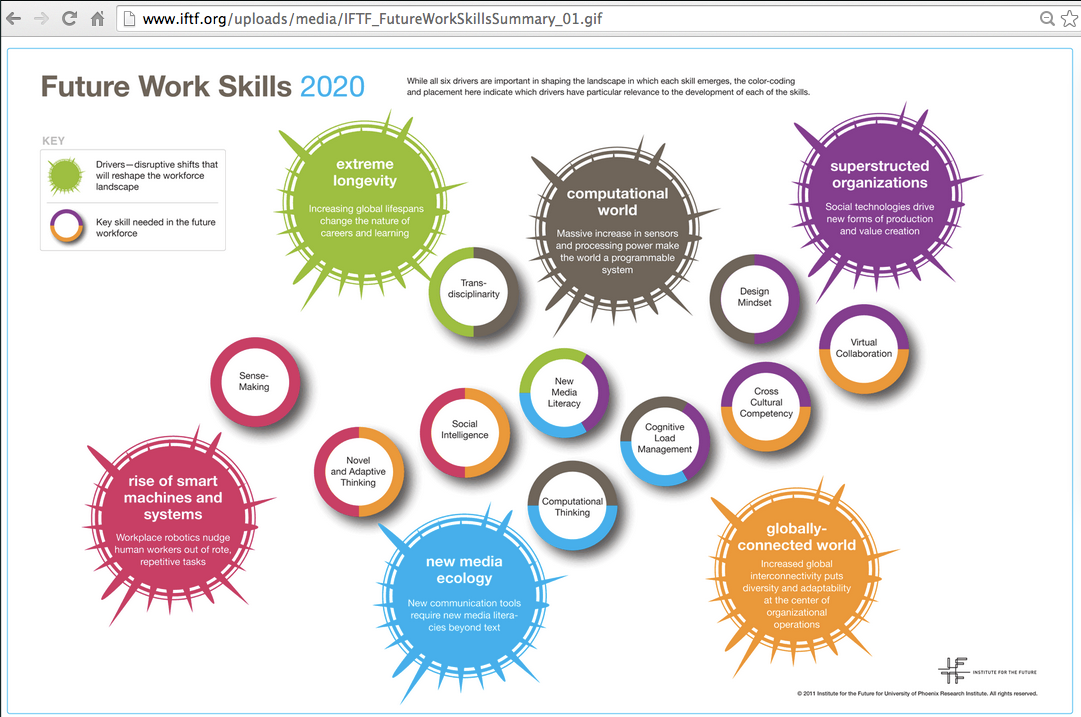 http://www.iftf.org/uploads/media/IFTF_FutureWorkSkillsSummary_01.gif
[Speaker Notes: http://www.iftf.org/uploads/media/IFTF_FutureWorkSkillsSummary_01.gif]
The Future,
Better Life,
Transcendency
http://www.forbes.com/sites/sap/2014/05/12/are-you-ready-here-are-the-top-10-skills-for-the-future/2/
10 Needs for Future Education
Sense Making
Social Intelligence
Novel & Adaptive Thinking
Cross-Cultural Competencies
Computational Thinking
New Media Literacy
Transdisciplinarity
Design Mindset
Cognitive Load Management
Virtual Collaboration
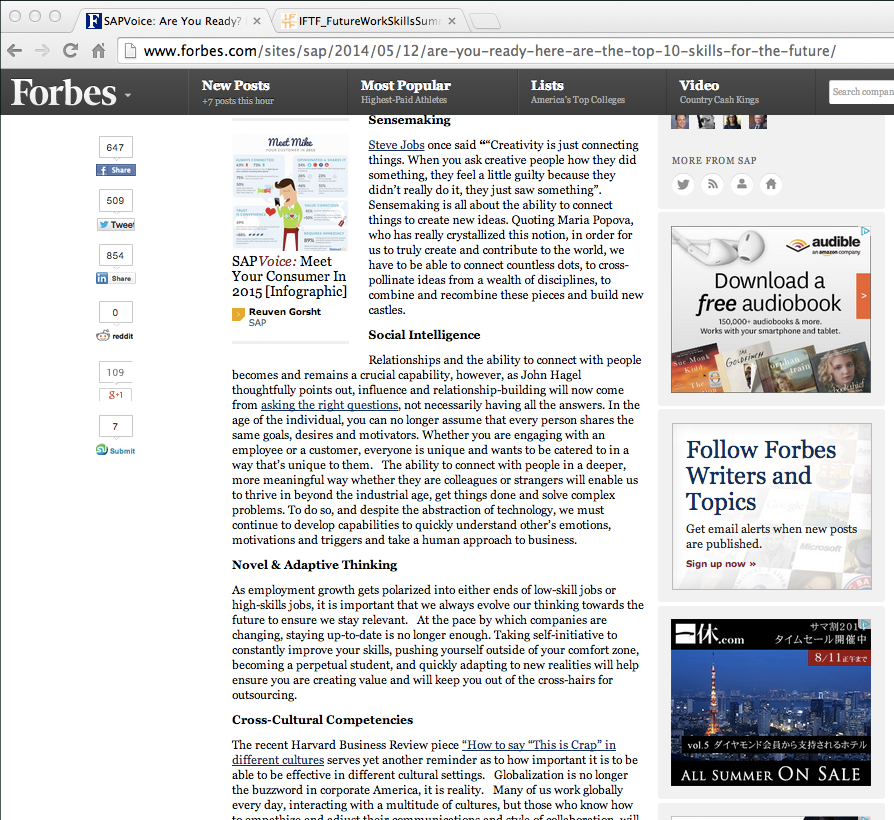 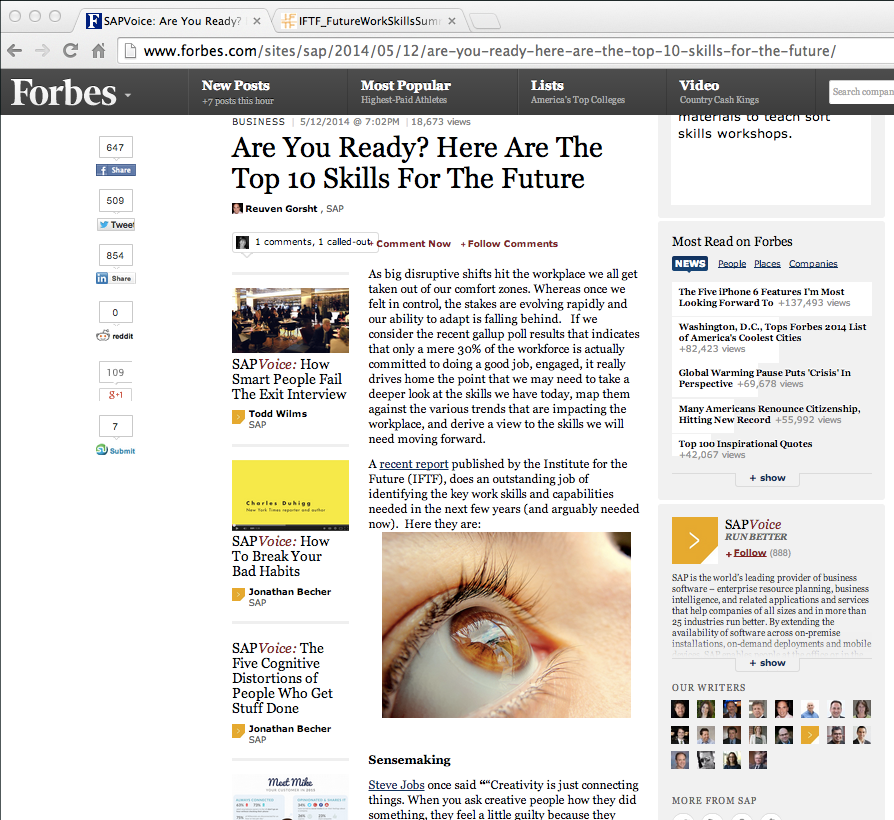 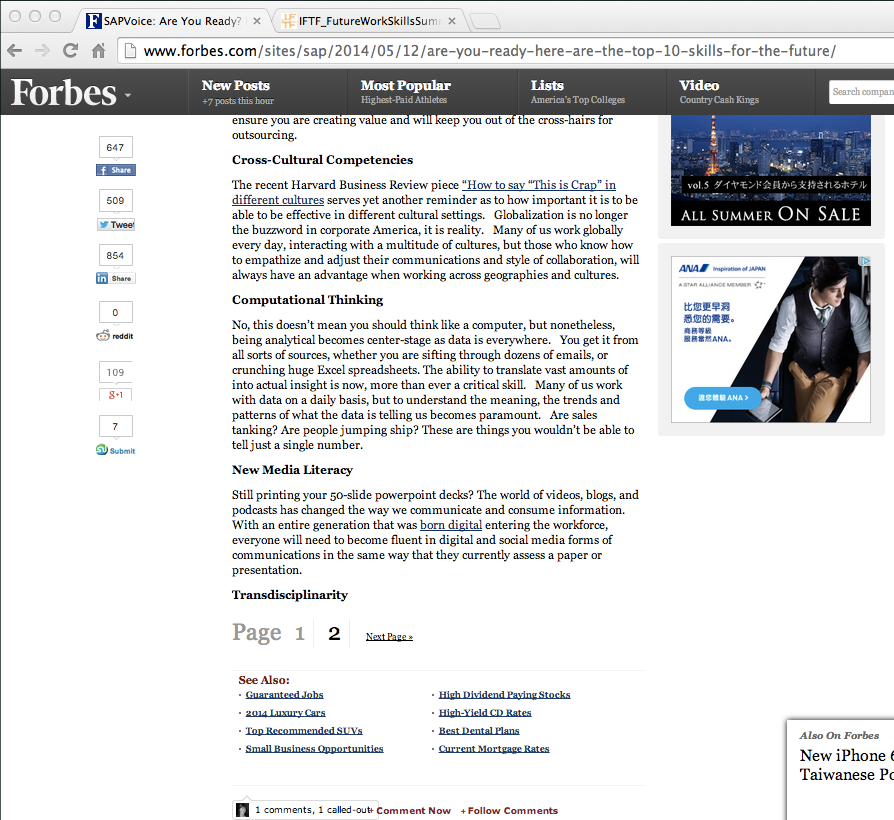 © Tshlab, Kansai Univ. All rights reserved.
[Speaker Notes: Sensemaking
Social Intelligence
Novel & Adaptive Thinking
Cross-Cultural Competencies
Computational Thinking
New Media Literacy
Transdisciplinarity
Design Mindset
Cognitive Load Management
Virtual Collaboration]
A Quote:     From Horizon 2020 Proposal
We can not educate 21st century citizens using only 19th century methodologies. 
the vision of … Collaborative Education is that without doubt the largest impact on our society will be obtained by addressing the needs of our children to get personalized education: (1) motivating teachers to motivate students, (2) addressing their creativity, and (3) getting them in contact with their equals and the rest of the society to share their needs and motivations, thus closing the circle.
Active Learning
Social Constructivism
PBL through TBL!
Global Learning is a must!
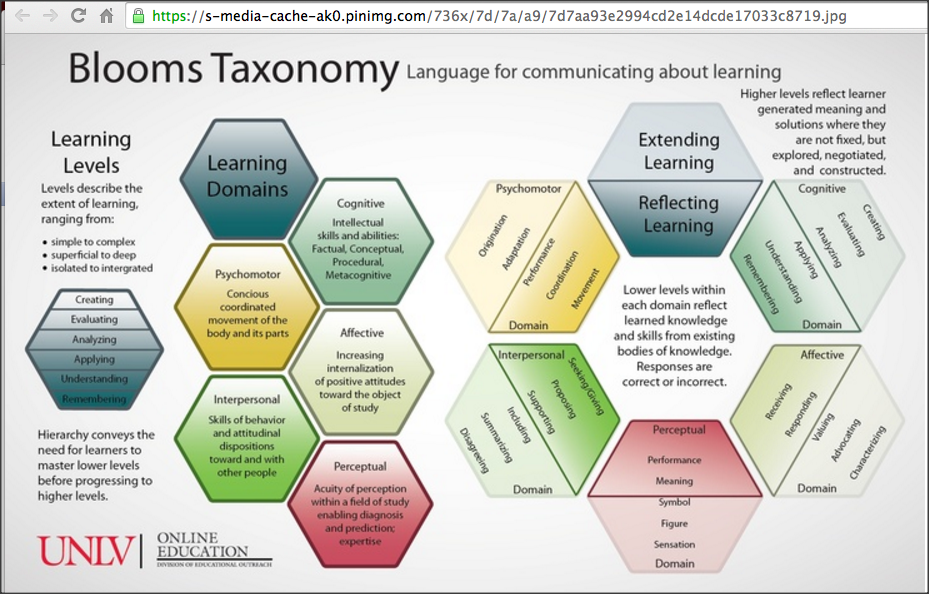 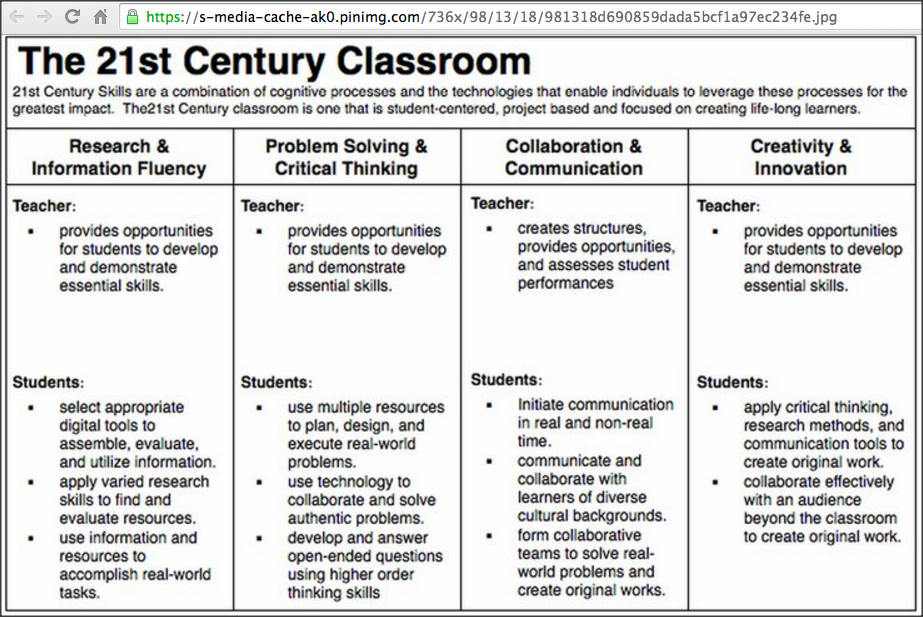 Proposing an ICT-Enhanced Learning Environment
Our Sense-Making 
the Future Skills   the Requirements for                                             Learning Environment
Tesseractive Learning
Tesseracthttps://en.wikipedia.org/wiki/Tesseract


Spatial & Temporal Perspectivve
（Past  Present ・・＞ Future）


Tesseract + ive = Time-line-wise & 3 Dimensional Perspective
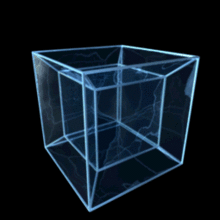 Curriculum Development for the Future Design
Requirements
Global Society as the Realm of Learning
Students from different campuses in different countries
Students learn in the same learning space in global teams!
Critical Thinking/Creative Thinking Enhanced!
Future Scenario Planning (Tesseractive Learning)
Realm of Learning  Global Issues (SDGs)
Win-Win Relationship (Empathy-Building and Maintenance)
Not! Leading to a battle or war – Goal is Global Happiness
Learning In Global Teams!
Curriculum Development for the Future Design
Overcoming Difficulties
Distance (Time Difference)
Mindset Differences
Cultural Values  influences on decision making
                             communication patterns or thinking processes
“On the Same Page”
Accessible to the Learning Environment 24/7
Team Level
Class Level (Can watch other teams’ progresses anytime!
Let’s Get Engaged!
Design your own future education
Curriculum or Course
Sense Making of what we have with Requirements & Overcoming Difficulties!